ALLERJİK REAKSİYONLAR & ANAFLAKTİK ŞOK
Doç.Dr. Ayşe Hande ARPACI
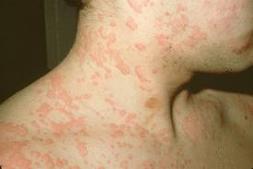 Allerjik reaksiyonlar rutin ağız, diş ve çene cerrahileri ve dental tedaviler sırasında oluşabilir. 
Antijene verilen klinik reaksiyona göre, hafif şiddetli ya da hayatı tehdit eden solunum yetmezliği ve kardiyovasküler kollaps sonrası ölüme neden olacak kadar şiddetli seyredebilir.
GRADE 1; Mukokütanöz bulgular
GRADE 2; Mukokütanöz bulgular + kardiyovasküler ve/veya respiratuvar bulgular
GRADE 3; Kardiyovasküler kollaps ve multiorgan tutulumu
GRADE 4; Kardiyak arrest
Hafif Allerjik Reaksiyonlar
Hafif alerjik reaksiyonlar yavaş başlangıçlı, kaşıntı, ürtiker ve/veya kızarıklığın eşlik ettiği kardiyovasküler ve solunum sisteminin etkilenmediği klinik durumdur.
Tıbbi acil olarak kabul edilmeli bilinç durumu izlenmeli ve vital bulgular monitörize edilmelidir. 
Tedavi semptomatik olup intravenöz, intramusküler ya da ağızdan antihistaminik uygulanmasını içerir. 
Ağızdan verilen ilaçların etki başlangıcı yavaş olduğundan parenteral yolun tercih edilmesi sonrasında da en az 3 gün ağızdan antihistaminik tedaviye devam edilmesi önerilir.
Şiddetli Allerjik Reaksiyonlar (Anaflaksi/Anaflaktoid Reaksiyonlar)
Anafilaksi, mast hücreleri ve bazofillerden histamin, nötral proteaz, prostoglandinler, lökotrienler potent kimyasal mediatörler ve sitokinlerin salınımı ile gelişen IgE aracılı, hızlı başlangıçlı ve ölüme sebep olabilen ciddi bir hipersensitivite reaksiyonudur.
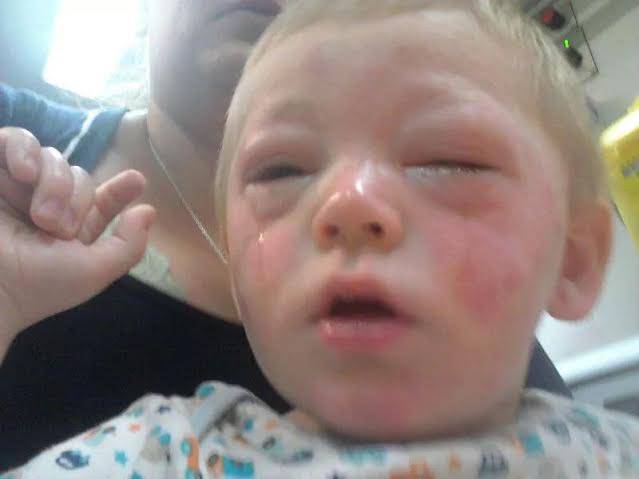 Anaflaktik ve Anaflaktoid reaksiyonu tetikleyen ajanlar
Anafilaksi her organı etkilemekle birlikte, başlıca deri, solunum, kardiyovasküler ve gastrointestinal sistemi etkilenmektedir.
 Erken tanı ve tedavi, mortalite ve morbiditeyi azaltmaktadır.
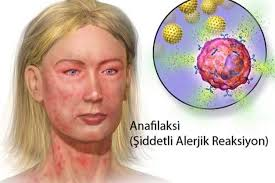 Anaflaksi/anaflaktoid reaksiyonun klinik belirtileri, genellikle ajan enjekte edildikten birkaç dakika sonra ortaya çıkar. 
İlk etkilenen organlar deri, müköz membranlar, gastrointestinal ve kardiyorespiratuvar sistemlerdir.
Klinik olarak kütanöz-müköz bulgulara bağlı eritem, kaşıntı ve ödem ve/veya angioödem,
Orta düzeyde birden fazla sistemin etkilenmesine bağlı; hipotansiyon, taşikardi, dispne ve gastrointestinal rahatsızlıklar,
Ciddi belirtiler ise hava yolunda ödem, şiddetli bronkospazm, kardiyak disritmi ve kardiyovasküler kollapsı içerir.
Tedavi
1. Hastanın solunum yolu açılır, rahat nefes alması sağlanır. 
2. Oksijen 4-6 L/dk hızında verilmeye başlanır. 
3. Hasta sırt üstü ve başı daha aşağıda olacak şekilde yatırılır.
4.ADRENALİN, ilk seçilecek ilaç olmalıdır.
	Erişkinlerde 0,5 mg, 
	Çocuklarda 0,01 mg/kg (en fazla erişkin  dozu  olan 0,5 mg ) dozunda, 
	İntramüsküler yolla ve uyluğun ön-yan tarafından yapılır. 
	Gerektiğinde  toplam üç kezi geçmemek koşuluyla her 5-15 dakikada bir tekrarlanır.
5.Damar yolu açılır ve intravenöz sıvı (SF) başlanır 
(Erişkin; 5-10 ml/kg, 10 dk içinde. çocuk 10 ml/kg) 
6. H1 antihistamin intramüsküler veya intravenöz (3-4 dakikada) verilir. Gerektiğinde 4-6 saatte bir  tekrarlanır
7.Bronkospazm bulguları (hırıltılı solunum gibi) varsa 2,5-5 mg salbutamol nebulizer ile verilir. Nebulizer yoksa salbutamol 4 puf verilir. Gerekirse 20 dakika ara ile 3 kez tekrarlanabilir. 
8. Ranitidin erişkinde 50 mg, çocukta 1mg/kg (maksimum 50 mg) intravenöz yavaş puşe verilir.
9. Metilprednizolon erişkinde 50-100 mg, çocukta 2 mg/kg (maksimum 50 mg) intravenöz yolla yavaşça verilir, gerekirse 6 saatte bir tekrarlanır.
10. Beta-bloker kullanım öyküsü varsa glukagon 1-5 mg (çocuklarda 20-30 mikrogram/kg, maksimum 1 mg)  intravenöz verilir. 
Sonrasında kan basıncına göre 5-15 mikrogram/dk infüzyona devam edilir. 
11. Solunum sıkıntısı ilerliyorsa hasta entübe edilir ve yoğun bakıma alınır.
12. Hipotansiyon ağırlaşıyor veya şok belirtileri ortaya çıkıyorsa: Volüm genişleticiler verilir. Dopamin 10 mikrogram/kg/dakika dozunda olacak şekilde, 100 ml %5 lik dektroz içinde başlanır.
Teşekkürler